Port 355 (Brazilian Civilization)
   Trabalho em Grupo Sobre Regiões: 
                          Nordeste
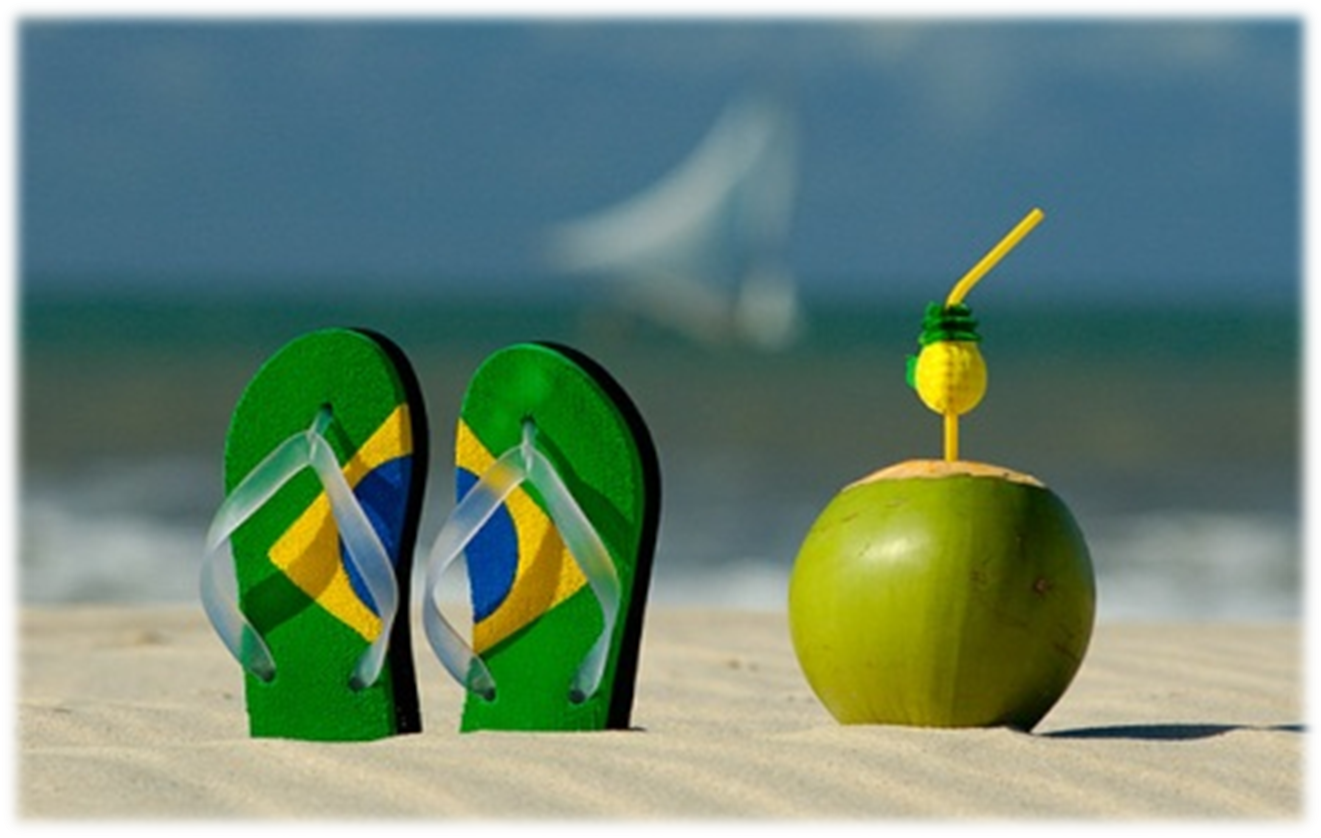 Integrantes:                                                                  David Jarvis               
Raquel Lopez                    Mark Perry                           Alciete Harless            
Elise Nelson                      McKade Clements               Sonia Homolka            
Justin Miller                       Adam Staples                       Dallin Morris
Estados e Capitais
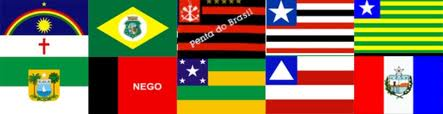 Maranhão – São Luís            Piauí – Teresina

Ceará- Fortaleza                    Rio Grande do Norte – Natal

Paraíba – João Pessoa          Pernambuco – Recife

Alagoas – Maceió                   Sergipe – Aracaju

Bahia - Salvador
População: 53.59 milhão
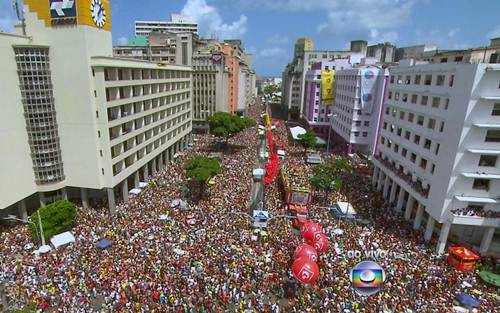 [Speaker Notes: Pernambuco é o sétimo estado mais populoso do Brasil, com 8.796.032 habitantes, o que corresponde a aproximadamente 4,6% da população brasileira, distribuídos em 185 municípios. Cerca de 80,2% dos habitantes do estado moram em zonas urbanas.]
Fauna e Flora:
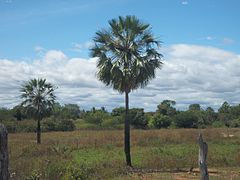 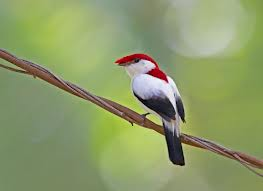 Caatinga
Mata Atlântica
Cerrado
Amazônia ( Presente no estado do Maranhão)
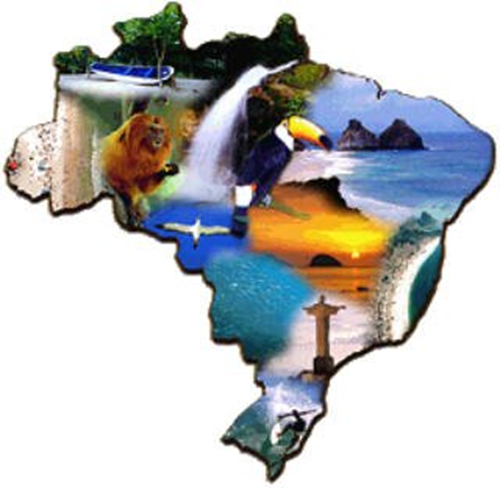 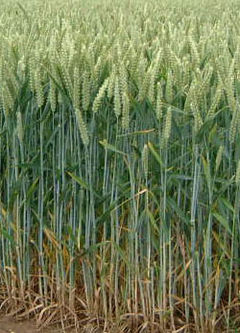 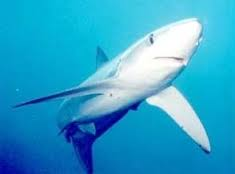 Clima:
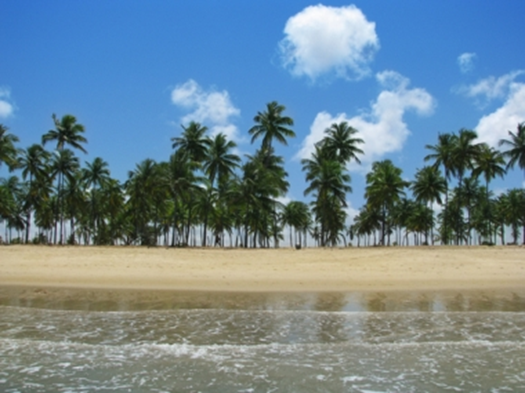 Clima litorâneo úmido

Clima tropical

Clima semiárido
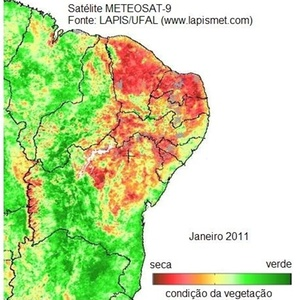 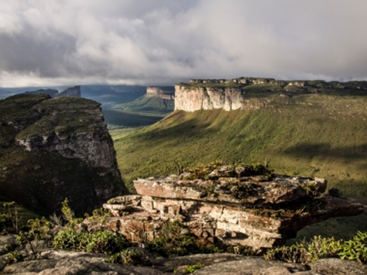 Principais Eventos Históricos
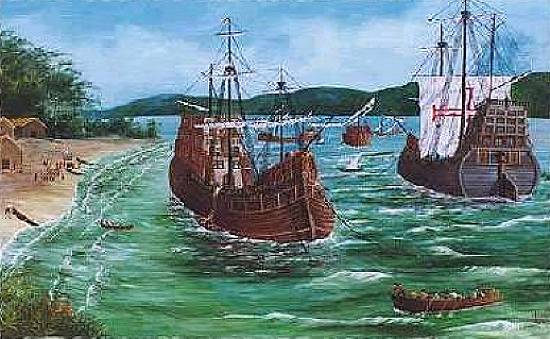 1500 - 
22 de Abril - Data oficial da descoberta
Pedro Álvares Cabral, de Portugal, chega ao Nordeste
A Escravidão do Século 16:
       -Exportam o pau-brasil para Portugal com a cooperação dos índios
       -Plantações surgiram:
Escravidão começou com os indígenas
Conheciam a terra muito bem, o que facilitava as fugas.
Depois começou a usar pessoas da África
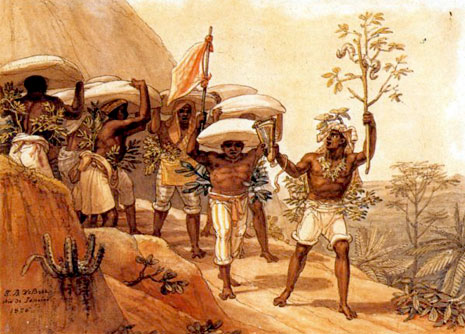 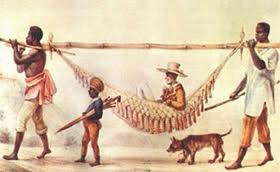 Invasões do Nordeste
1621 –Companhia Holandesa é formada para comercializar, militarizar e colonizar a América do Sul e a África

1649-Portugal resiste às invasões holandesas
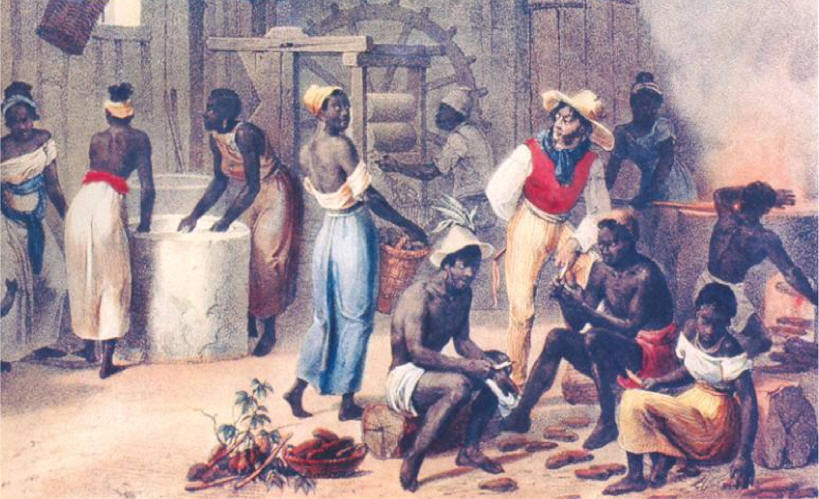 Revoluções:
Confederação do Equador- Contra Dom Pedro (1824)
Guerra de Canudos- insurreição popular-messiânica, Bahia (1896-1897)
1937- Caldeirão de Santa Cruz do Deserto – Movimento messiânico (Crato, Ceará)
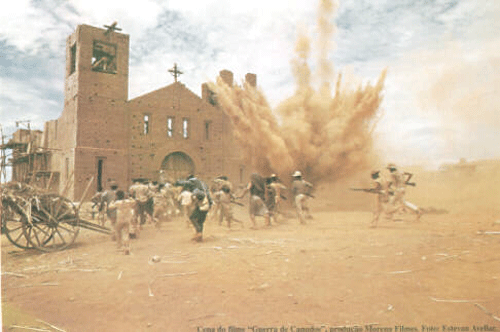 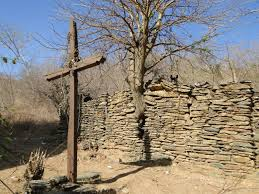 Composição Racial do Nordeste
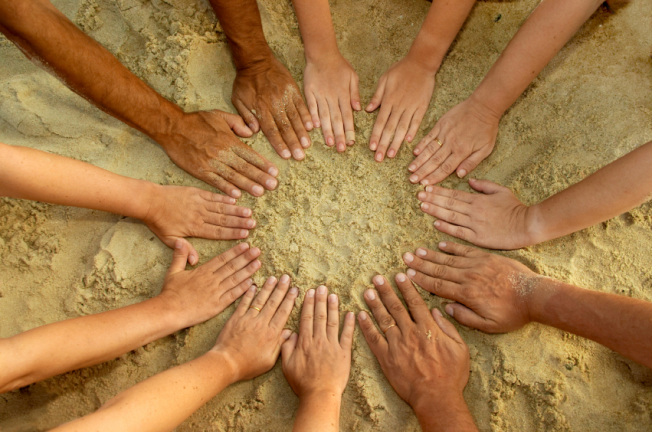 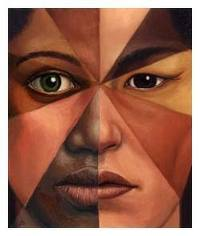 Maioria são afro-descendentes
Muitos pessoas “pardas” e brancas. 
Uma grande mistura. 
Um grande exemplo do que chamamos de “melting pot”.
Atividades Políticas
O salário de $7,000 no governo. 
No Maranhão por dia são $4 reais.
Tem corrupção como todo o Brasil 


                     
                                       Vs
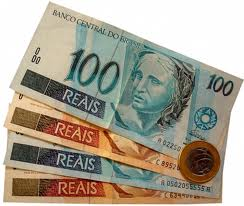 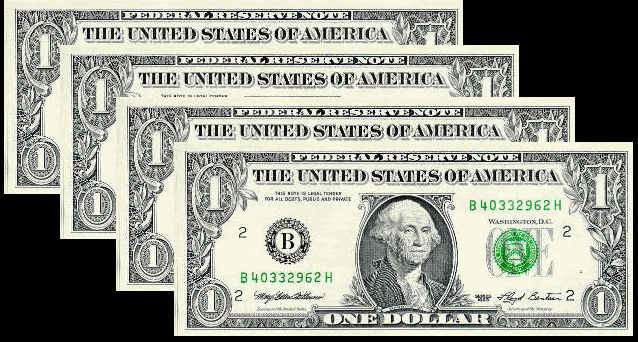 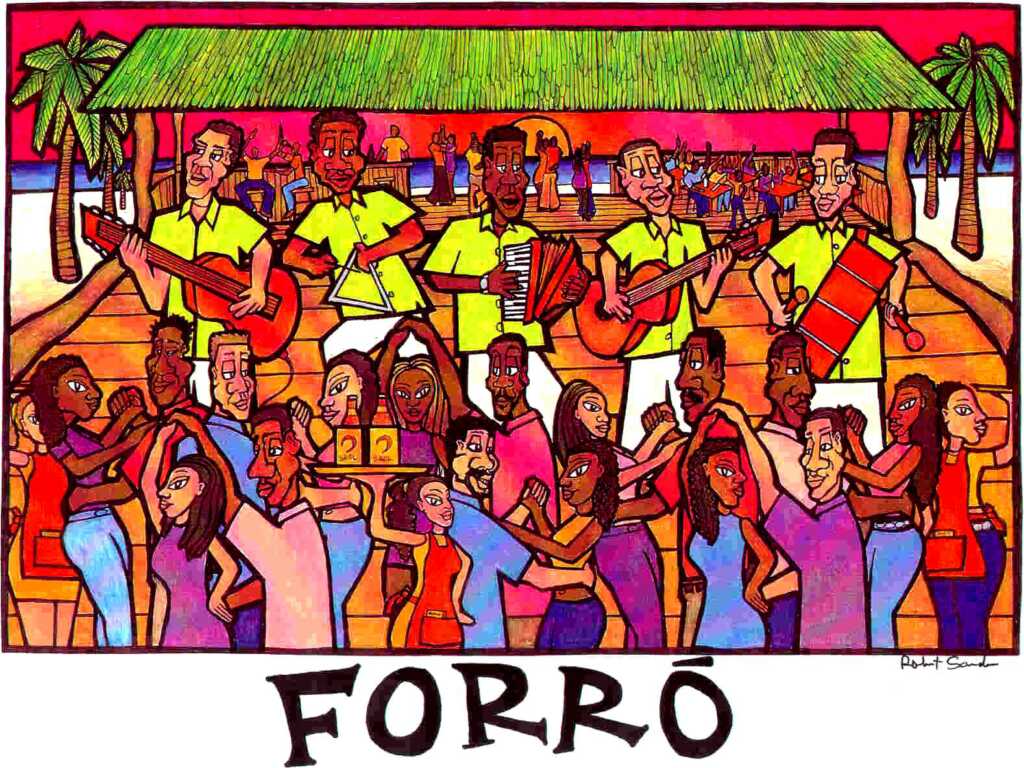 Atividades Sociais
Uma região pobre, mas alegre
Música e dança
Forró e Frevo são estilos populares
As Praias
O Nordeste tem praias lindas, bem cuidadas por causa da atração turística
Esportes
Futebol 
Voleibol
Religião
Centros de amizade, proteção, alegria e união
Mídia social
Sempre tem uma LAN House por perto.
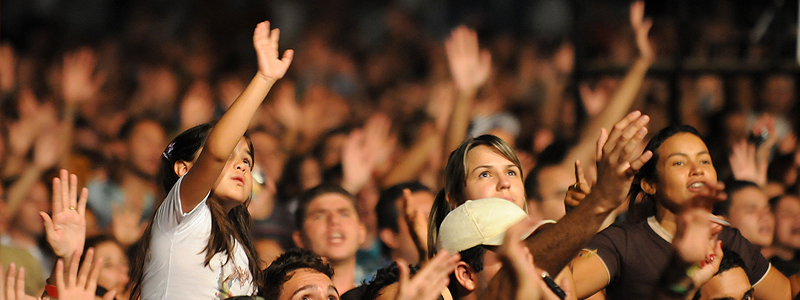 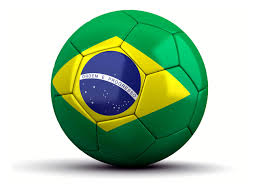 Atividades Econômicas
Uma economia diversificada

Meio Norte: Maranhão e Piauí
Produção de algodão, cana-de-açúcar, arroz
Mineração da Serra dos Carajás para exportação
Sertão Nordestino: Ceará, Bahia, Sergipe, Pernambuco, Paraíba, Alagoas, Piauí, e Rio Grande do Norte
Pecuária extensiva: gado
Produção de uma grande variedade de frutos como caju, uvas finas, manga, melão, e acerola
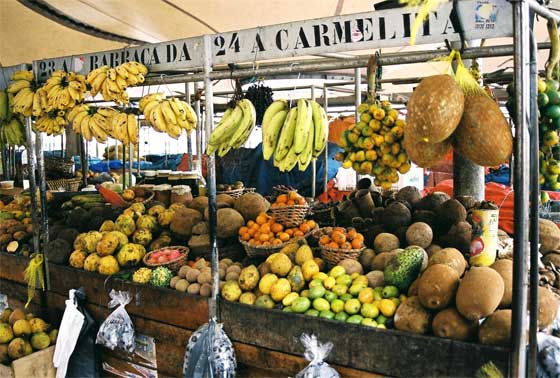 Atividades Econômicas
Agreste: Bahia, Sergipe, Alagoas, Paraíba, Rio Grande do Norte
Principal atividade é o turismo
Produção de tabaco 
Zona da Mata:  Região litorânea
Mais desenvolvida da região
Turismo
Produção de açúcar, petróleo e cacau
Indústria: Produção de produtos eletrônicos, barcos, chips, software, tecidos, sal marinho, automóveis, e 95% do gesso do país
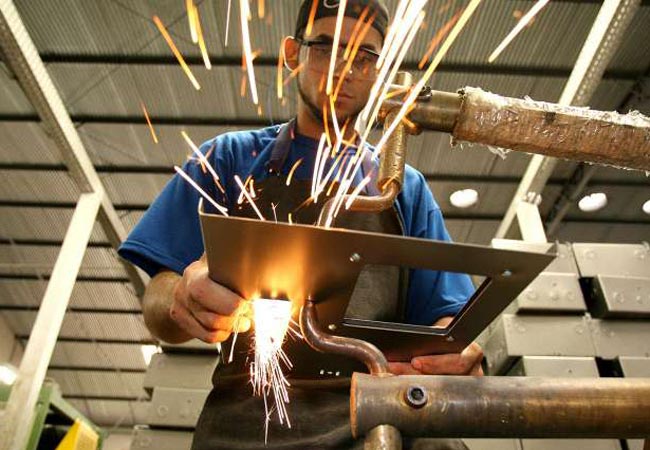 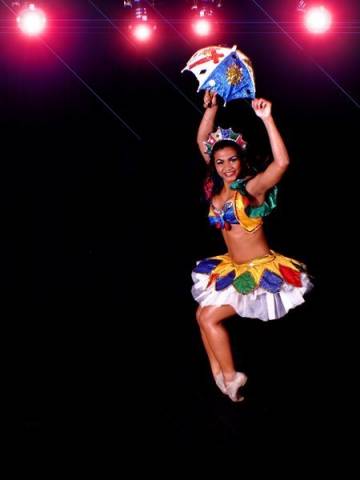 Música e Dança
Pernambuco
Frevo
Origem

	- Recife
	- Música Ligeira

Origem da Palavara

	- Frevo  Ferver Idéia de agitação, 	confusão, rebuliço

A Dança

	- Cabos de guarda-chuvas.

	- Mais de 120 passos catalogados.
Frevo
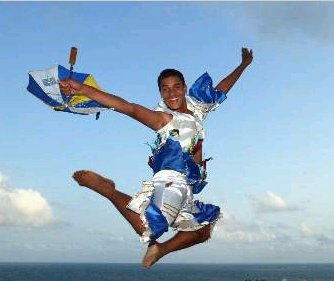 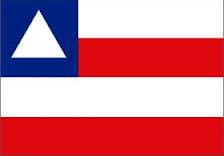 Música e Dança
BAHIA
Origem 
	- Colonial
	- Colheita

A Música 
	- Macota
	- Coro

A Dança
Roda
Grimas
Passos da capoeira
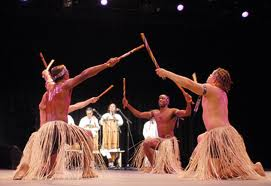 Maculelê
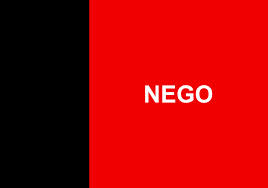 Música e Dança
Paraíba
Quadrilha
Origem
	- Portugal

A Música 
	- Festa Junina

A Dança
	- Meninos  batendo o pé
	- Meninas  Cruzando as pernas
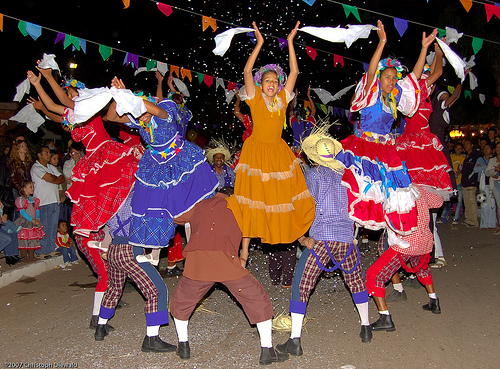 Música e Dança
Rio Grande do Norte
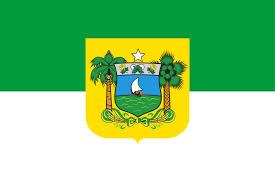 Espontão
Origem
	- Guerra
A Música 
	- Tambores marciais
A Dança
	- Lanças
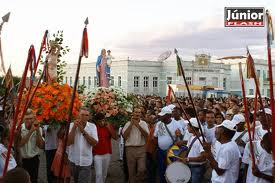 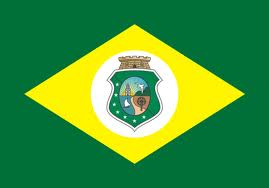 Música e Dança
Ceará
Maneiro-Pau
Origem
	- Interior do Ceará
A Música 
	- Cantado
A Dança
	- Pedaços de madeira 
	- Ritmo
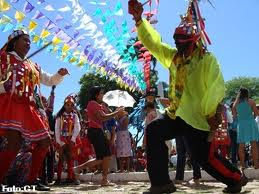 Piauí
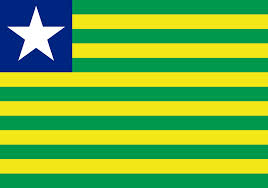 Reisado
A Origem
	- Portugal
A Música 
	- Safona, banjo, violão
A Dança
	- Masacara
	- Animada
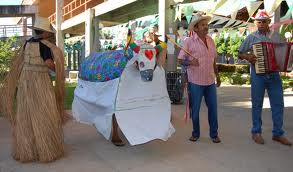 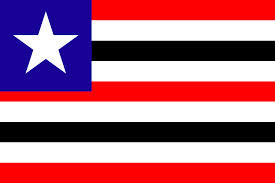 Música e Dança
Maranhão
CACURIÁ
A Origem
	- Festa do Divino Espírito Santo
A Música 
	- Improvisado
	- Tambores
	- Ritmo
A Dança
	- Círculo
	- Dentro, Fora
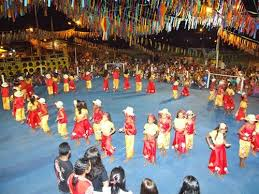 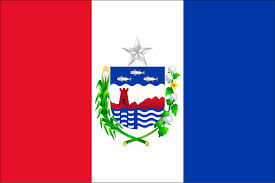 Música e Dança
Alagoas
Coco
A Origem
	- Alagoas
	- Influência
A Música 
	- Cascas de coco
A Dança
	- Roda
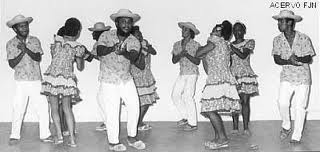 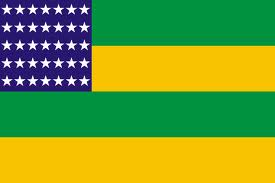 Música e Dança
Sergipe
São Gonçalo
A Origem
	- Portugal
A Música 
	- Cantado
	- Bateria
A Dança
	- Fileiras
	- Voltas
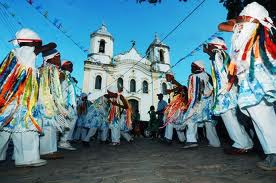 Sergipe
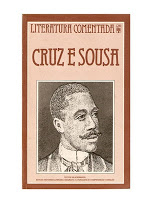 Cruz e Sousa 
Poeta Simbolista
Culturas: 
Europeia
Africanas
Indígenas
Artesanato
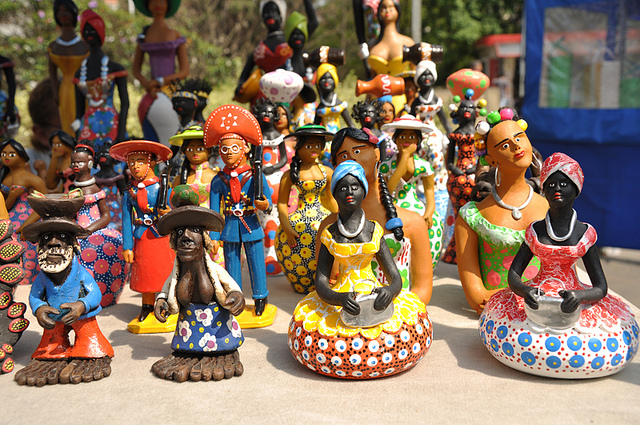 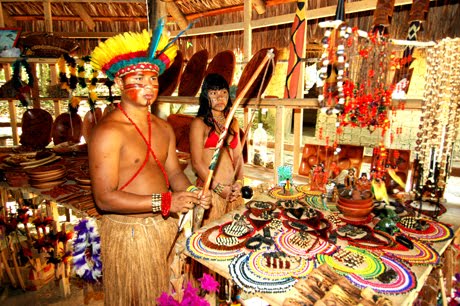 Materiais
Couro, madeira, palha, tecido, casca de coco, tartaruga, areia, cerâmica etc.
Artesanato
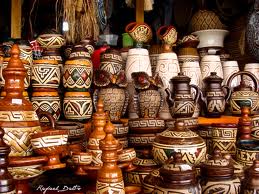 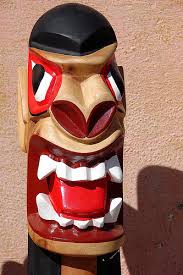 Comida
Influência: Condições geográficas, econômicas e pelas comidas africanas.

Pratos com muitos vegetais, carne bovina, caprina, peixes e frutos do mar.
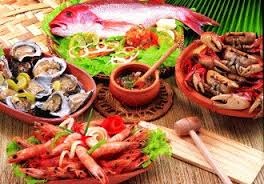 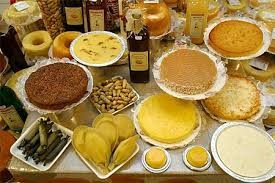 Comida
Tapioca, Acarajé, Macaxeira, Caruru, Carne-de-sol, Queijo coalho, Cuscuz de milho.

Cocadas, frutas típicas como cajá, manga, araçá, cajú, pitanga, graviola e mangaba.
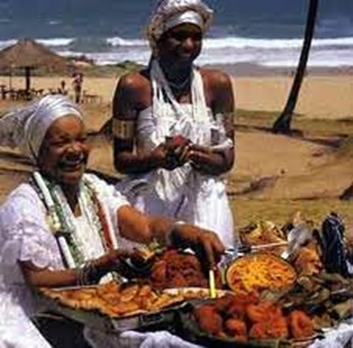